Муниципальное унитарное предприятие «Комбинат школьного питания №1» МО г. Краснодар
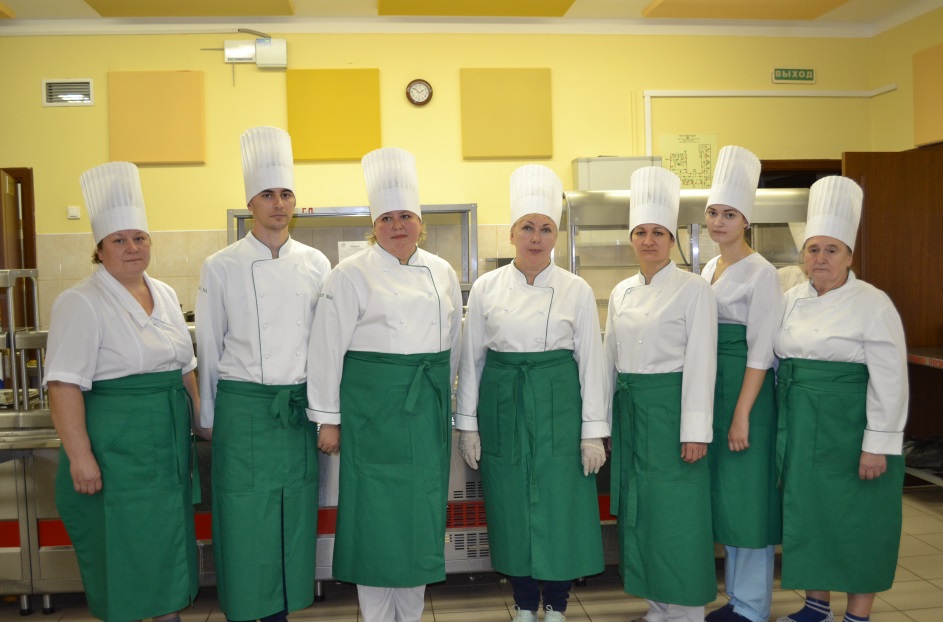 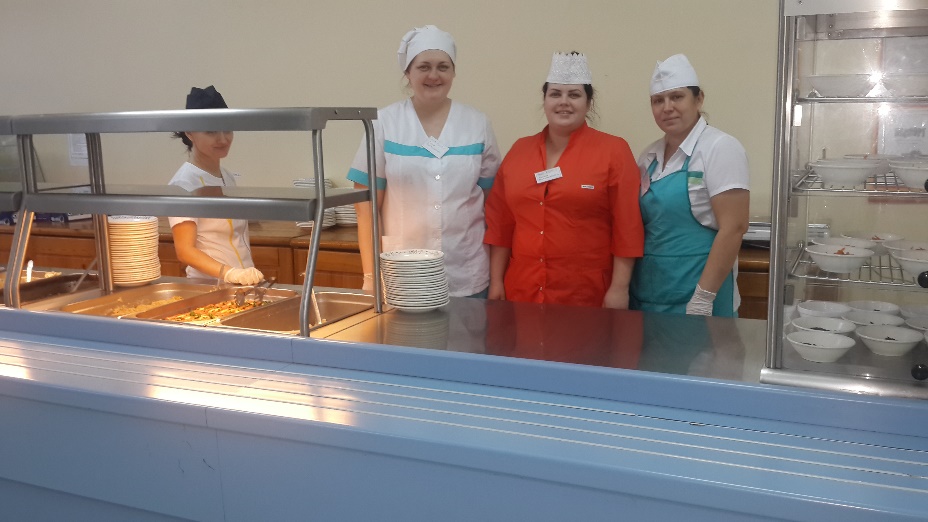 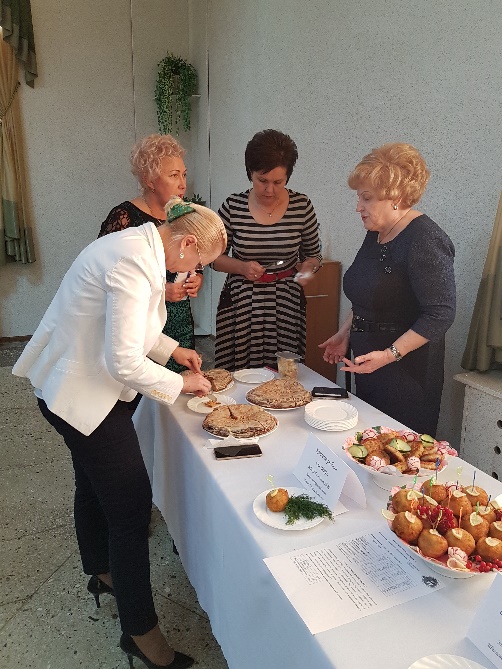 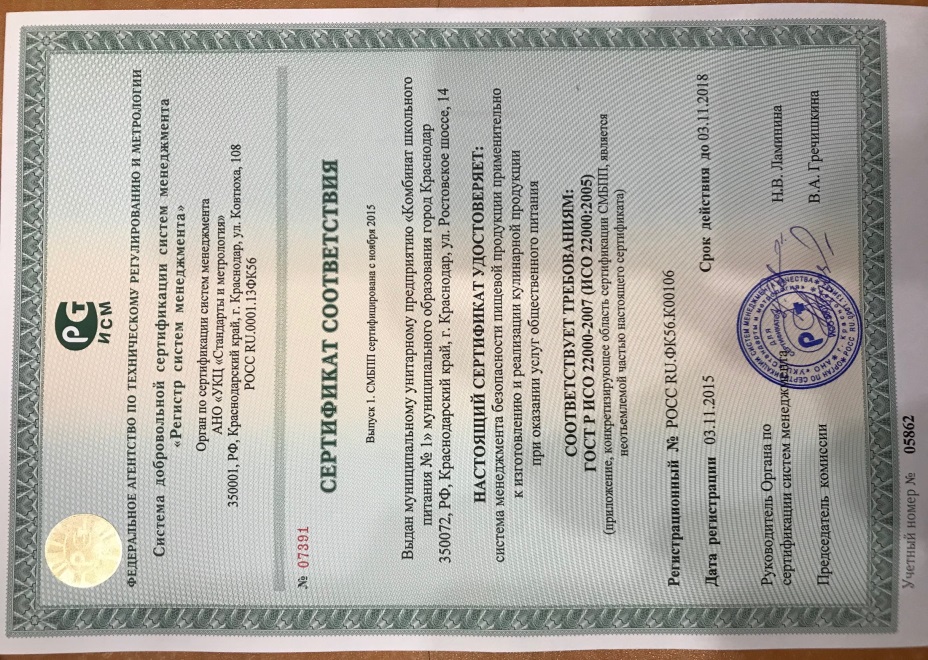 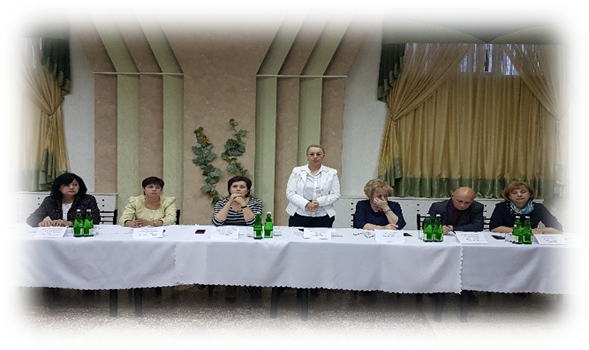 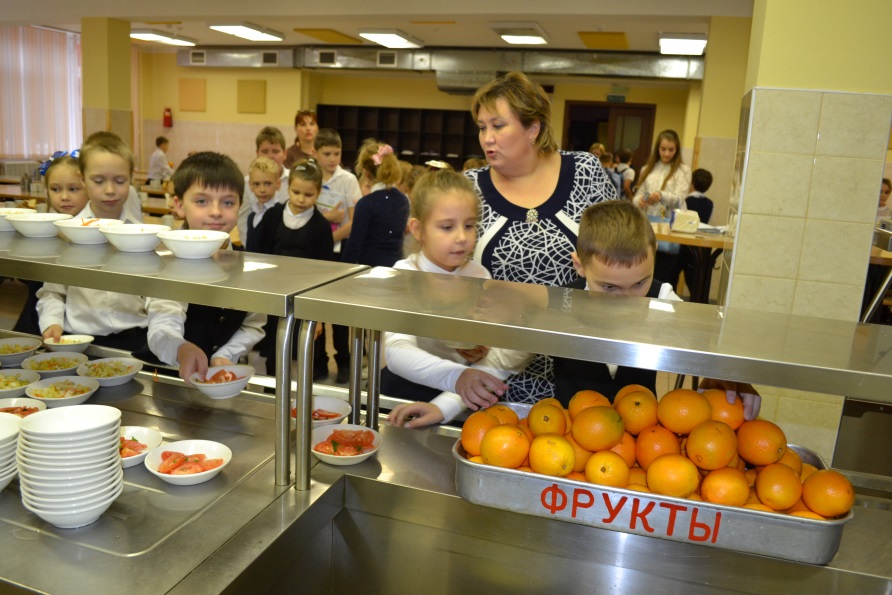 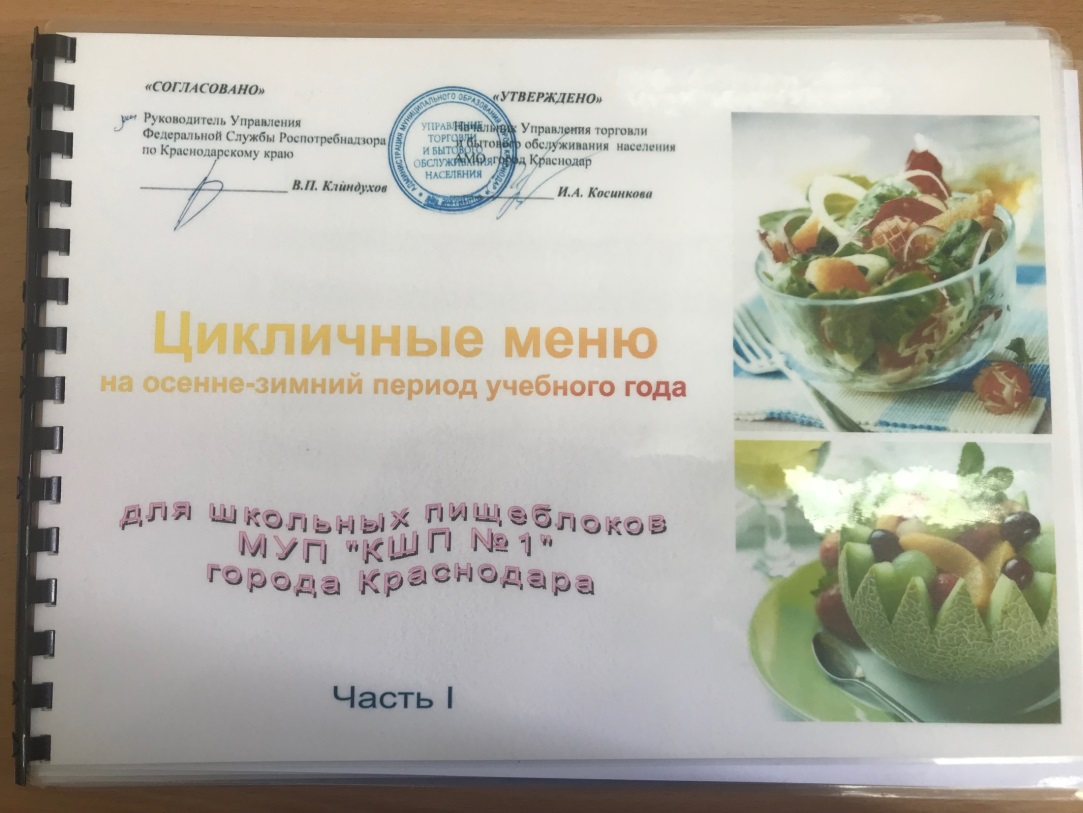 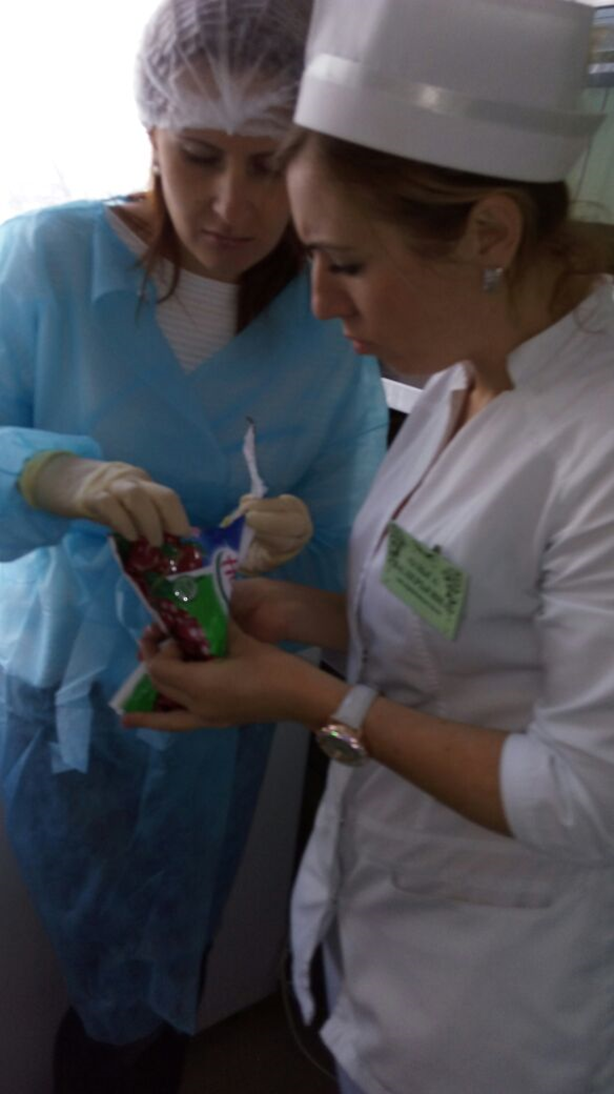 .
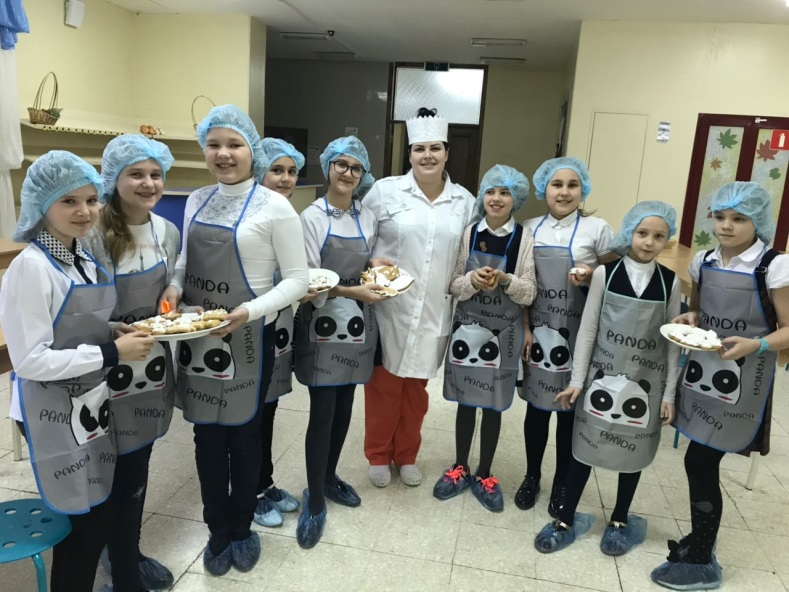 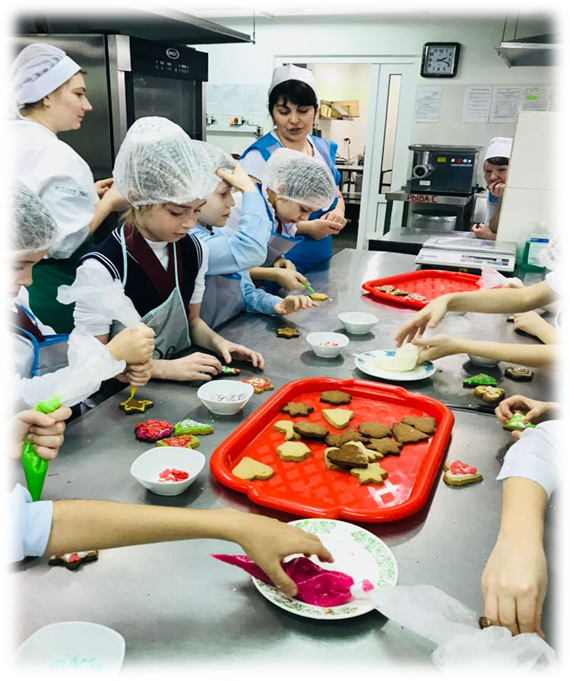 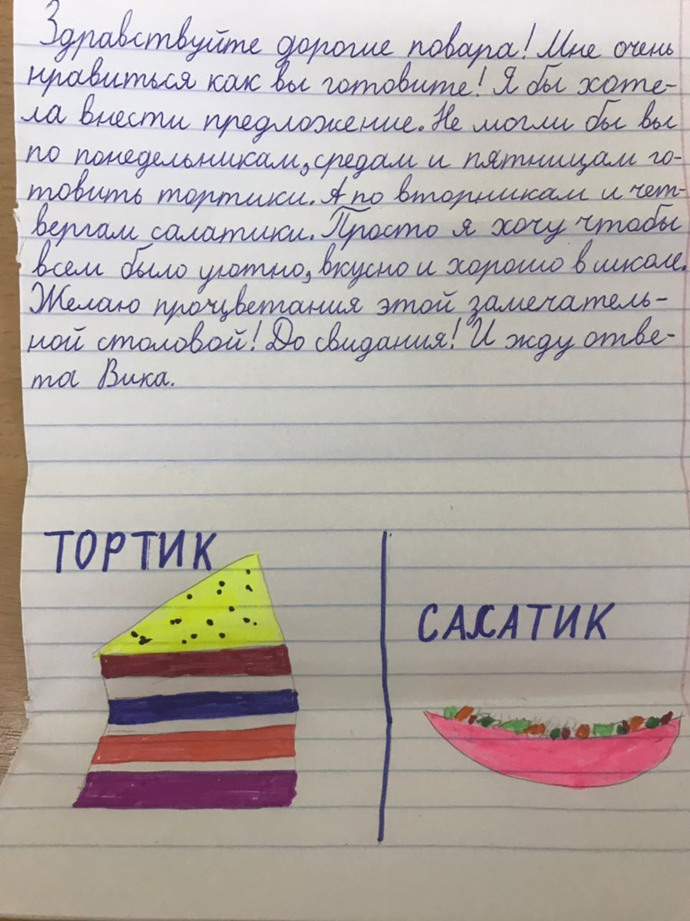 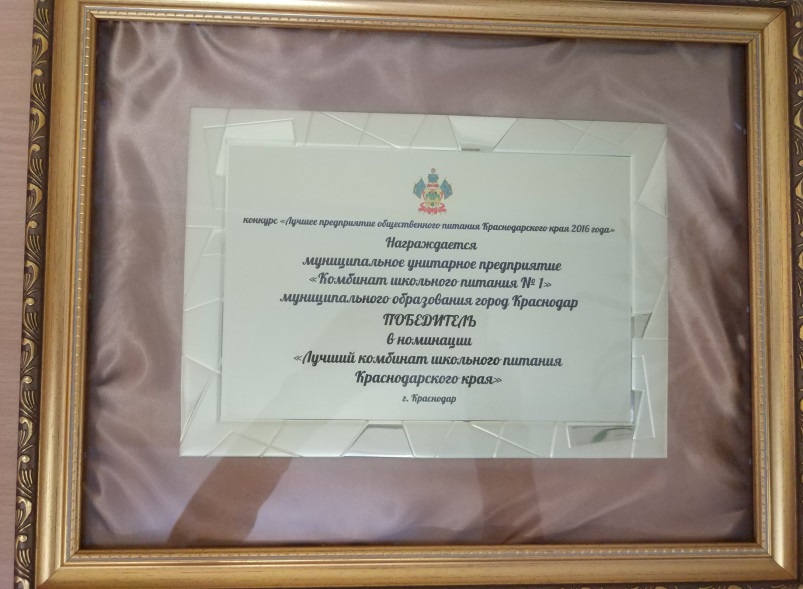 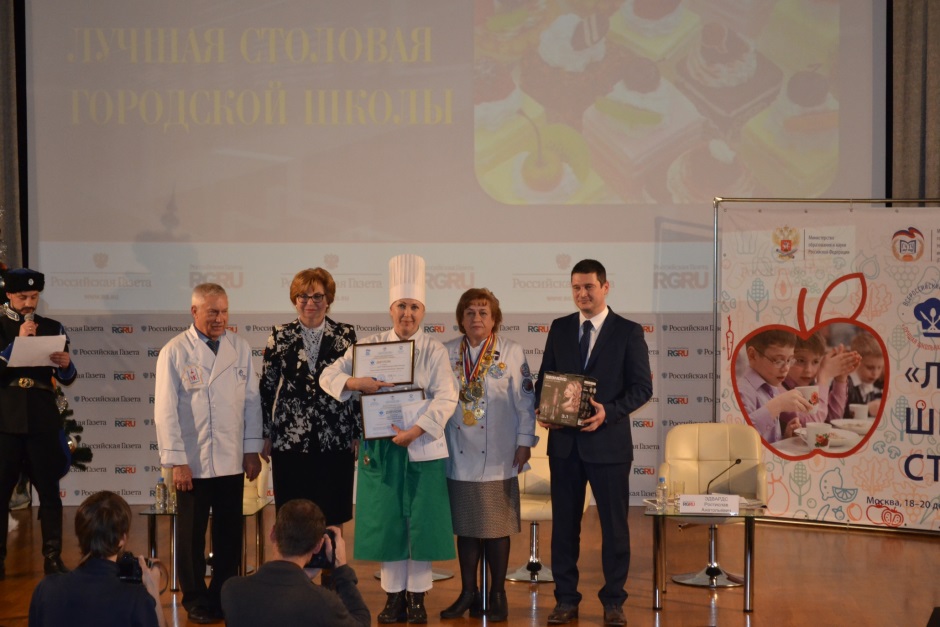 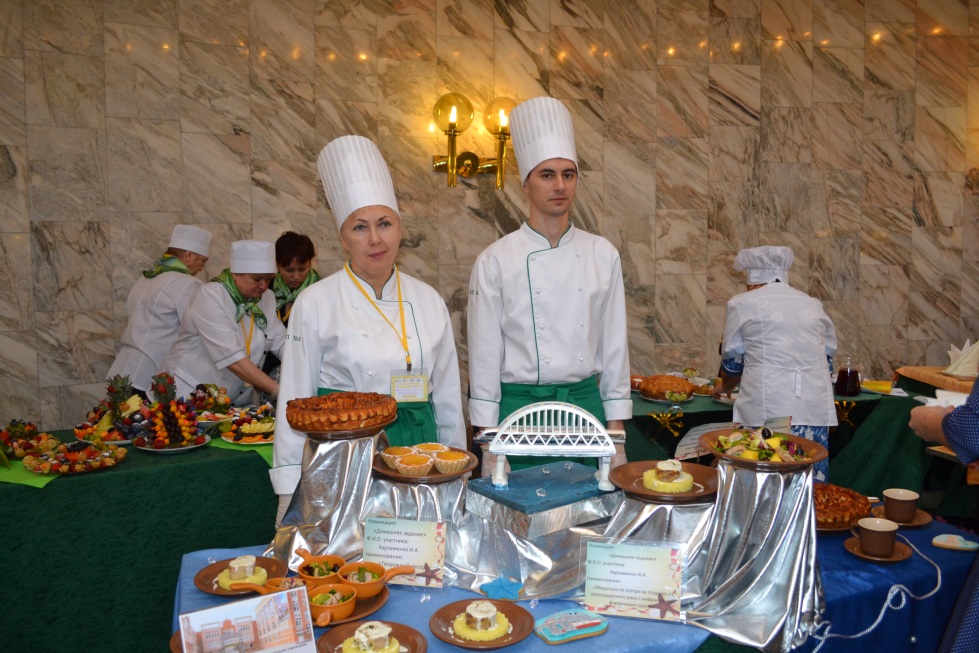 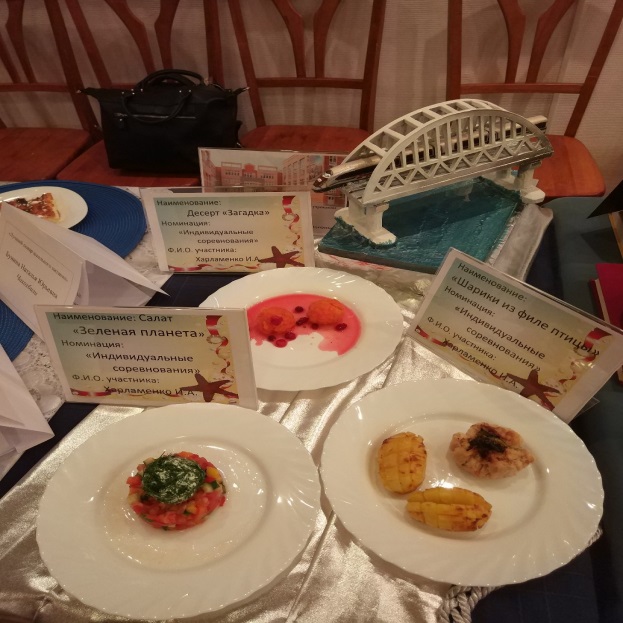